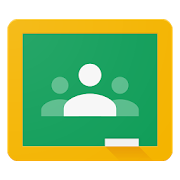 Classroom
Gestor de clase que permite a alumnos y profesores comunicarse fácilmente dentro y fuera de los centros educativos.
Crear una clase
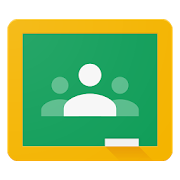 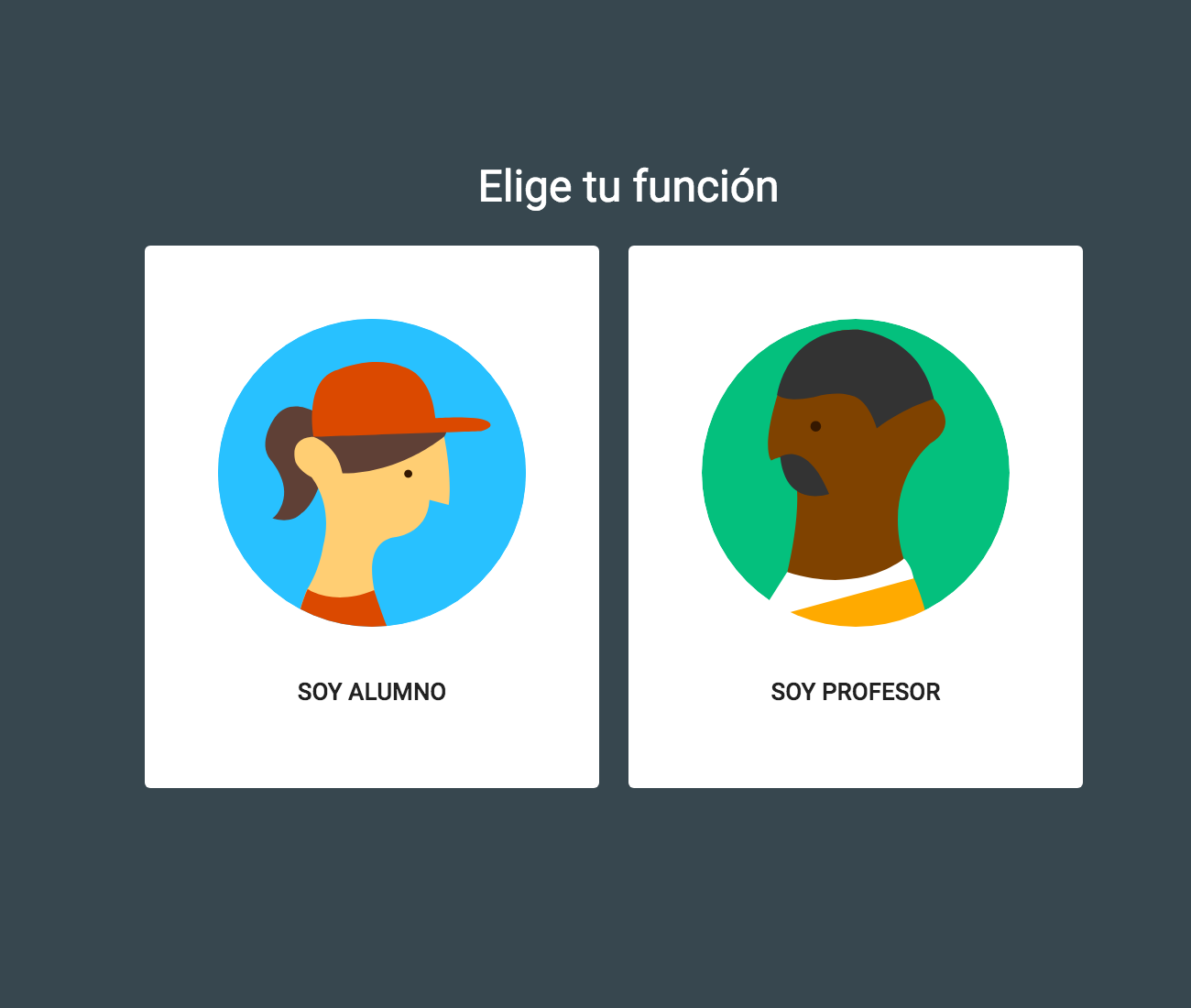 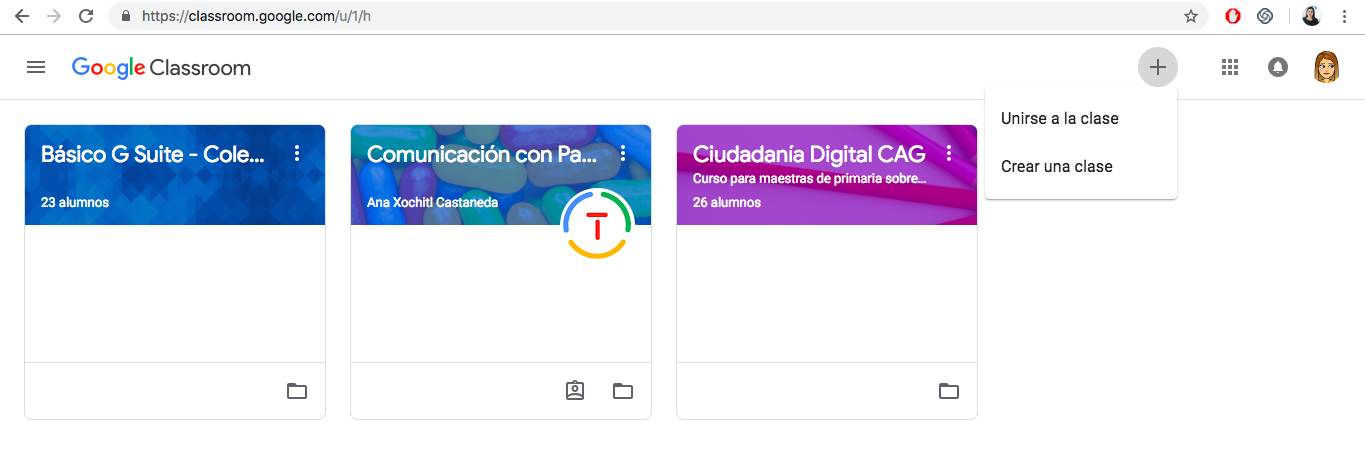 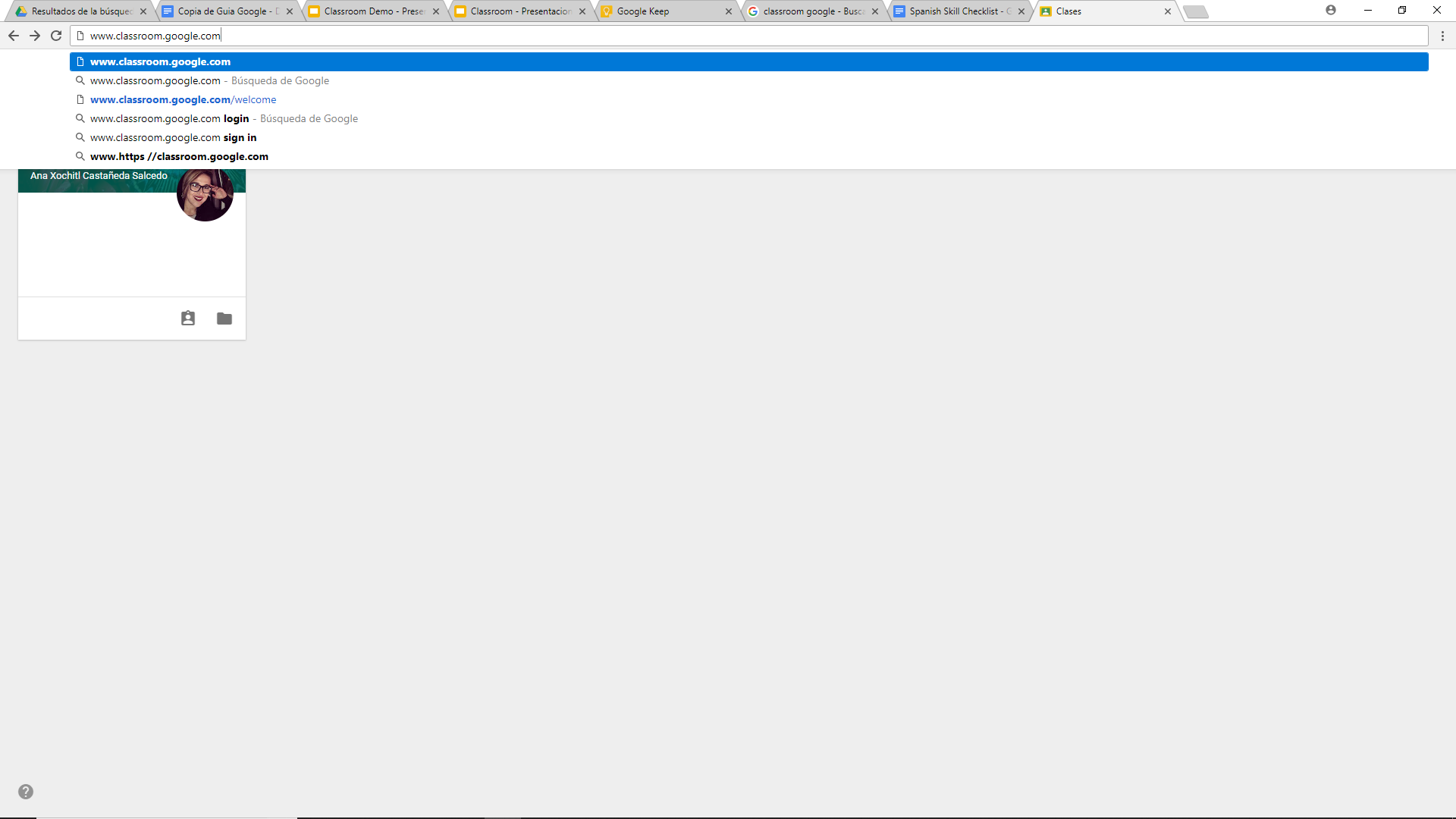 Elige el rol de profesor
Da clic en el símbolo + y selecciona “crear una clase”
Entra a www.classroom.google.com
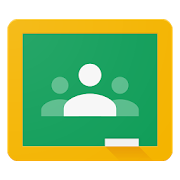 Crear una clase
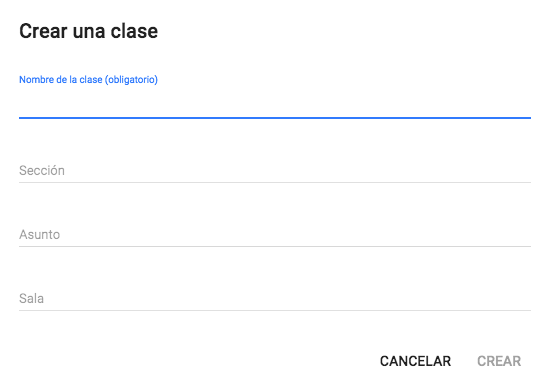 Escribe la información sobre tu clase y da clic en “crear”.
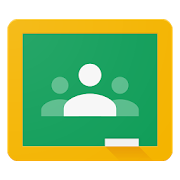 Administra tu clase
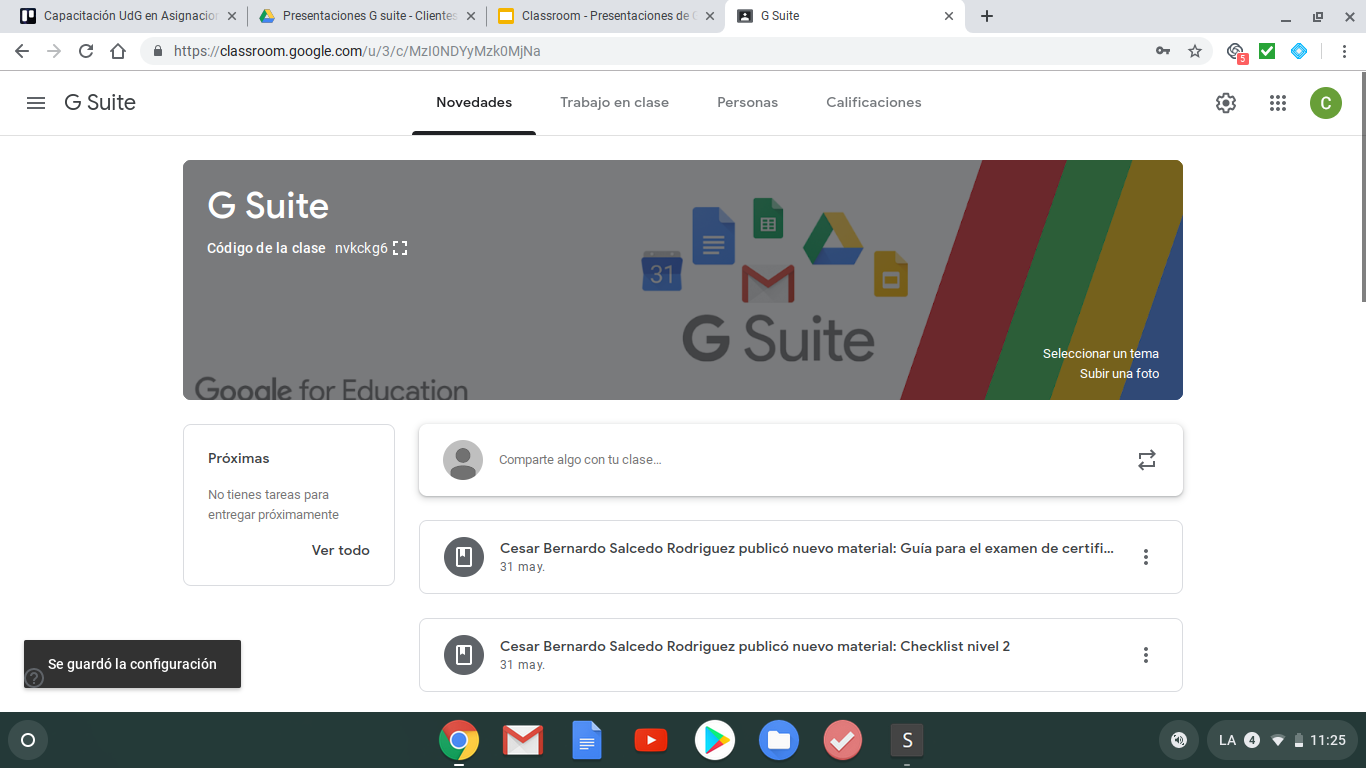 Dentro de tu nueva clase, puedes trabajar en tres pestañas diferentes:
Novedades
Trabajo en clase
Personas
Calificaciones
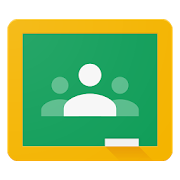 Administra tu clase
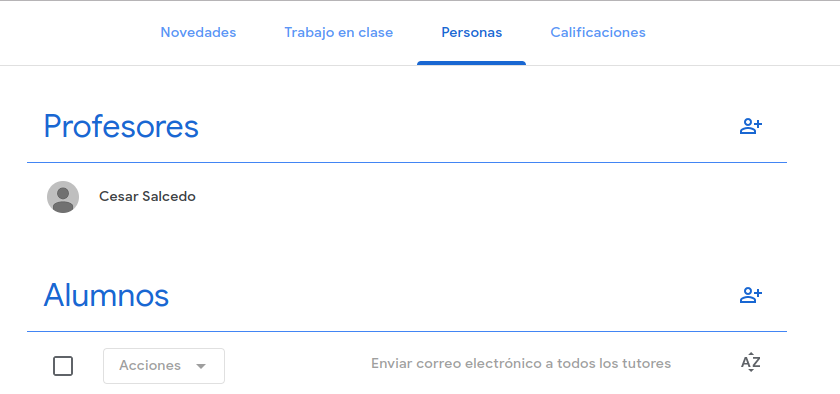 Personas
Agrega a maestros para que también administren la clase.
Invita a alumnos a tu clase con sus correos de Gmail.
Selecciona a alumnos para mandarles correo, eliminarlos de la clase o silenciarlos.
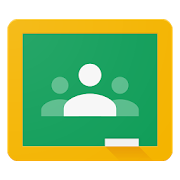 Administra tu clase
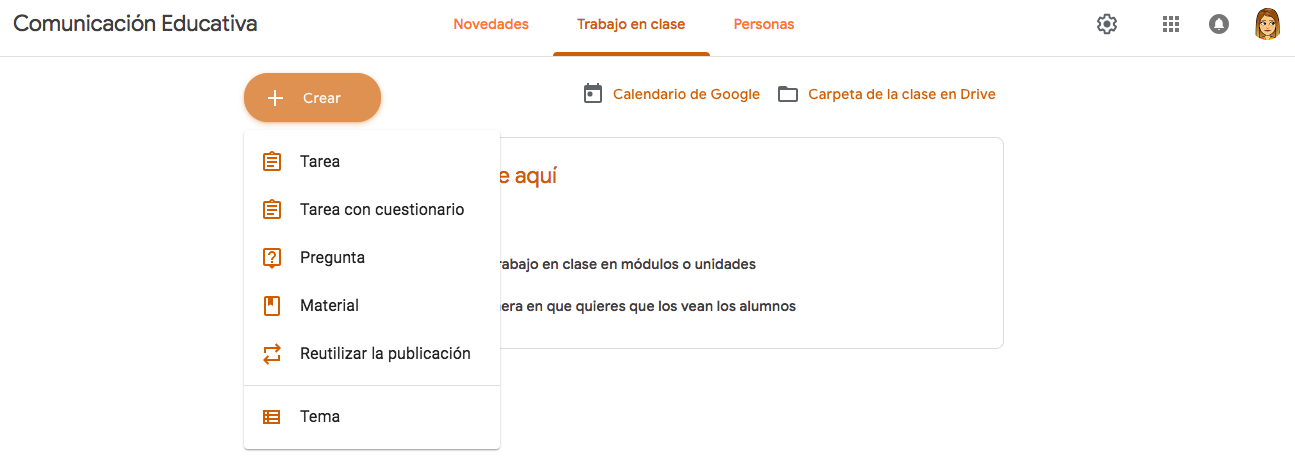 Trabajo en clase
Desde la opción “CREAR” asigna diferentes tipos de tareas a tus alumnos.
Tarea: Comparte materiales con los estudiantes, asigna una fecha de vencimiento y monitorear/ califica los trabajos de los estudiantes.
Tarea con cuestionario: Asigna tareas en forma de cuestionarios a través de Google Forms, útil para exámenes.
Pregunta: Plantea una pregunta o un aviso y permita que los alumnos respondan y respondan a sus compañeros.
Material: Comparte contenido de apoyo con tus estudiantes: presentaciones, bibliografía, material audiovisual.
Reutilizar publicación: Busca entre tus publicaciones anteriores para reutilizar una de nuevo.
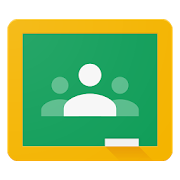 Crea una tarea
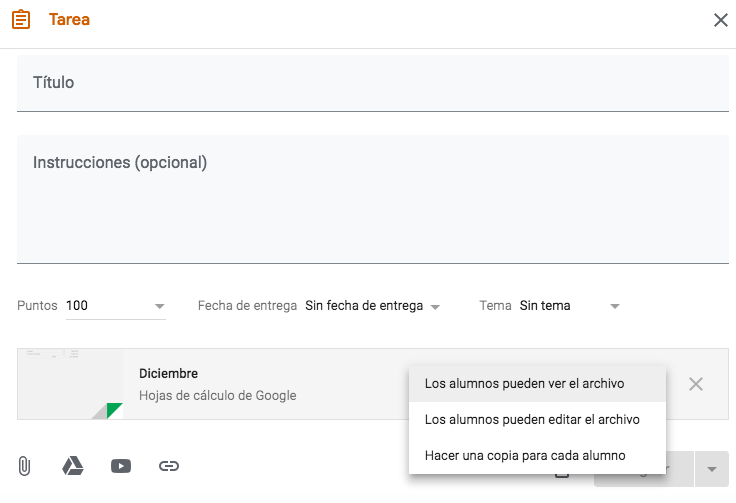 Tareas:
Seleccione una fecha de vencimiento- estudiantes y docentes pueden ver cuándo se han vencido las asignaciones.
Adjunto un archivo - suba un archivo adjunto de su computadora (por ejemplo, PDF para que los estudiantes lo lean) súbalo desde su Google Drive (e.g.) comparta un documento, una hoja o un dibujo para que los estudiantes lo llenen), Inserte un video de Youtube (solo funcionará) si Youtube no esta bloqueado para estudiantes), inserte un enlace a un sitio web externo.
Decide si los estudiantes verán o editaran tu copia O haz una copia para cada estudiante para que tengan una propia.
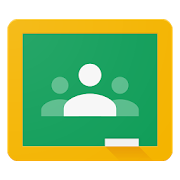 Administra tu clase
Da clic en “ENTREGADO” para asignar la calificación de cada alumno.
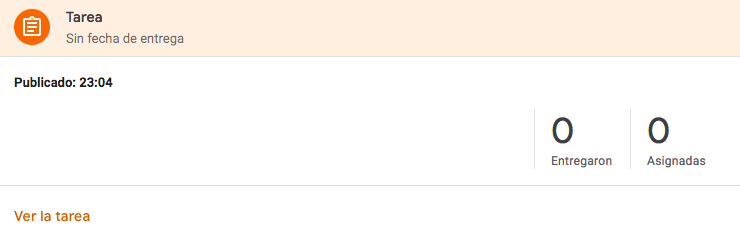 Debes de elegir la opción “DEVOLVER” para que el alumno se entere de su calificación.
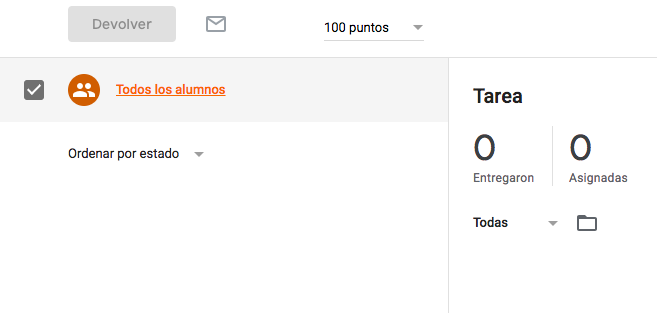 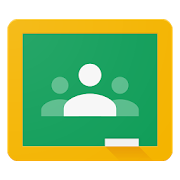 Administra tu clase
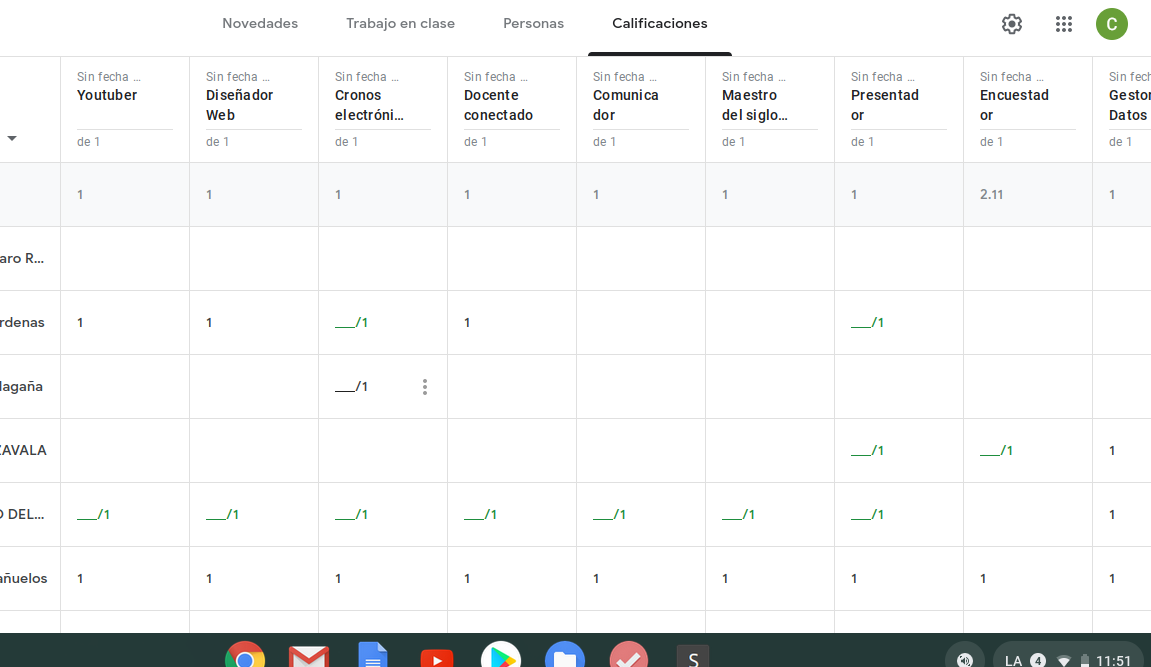 Observa las calificaciones de todas las tareas desde la pestaña “Calificaciones”.
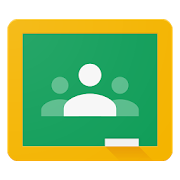 Administra tu clase
Novedades
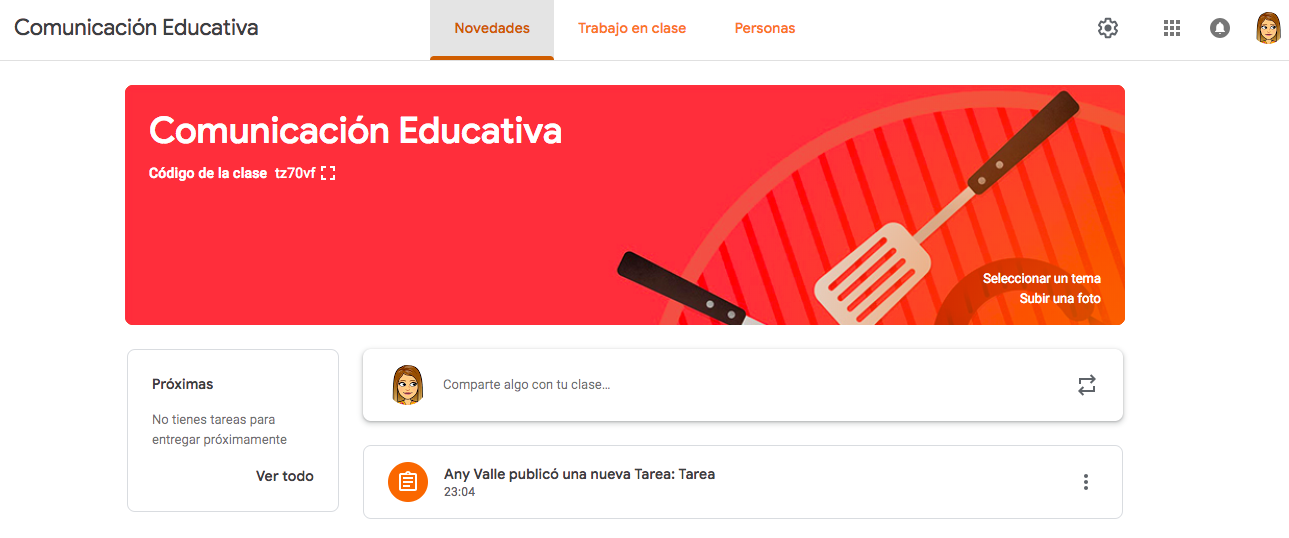 Agrega a alumnos con el código de la clase
Agrega anuncios a tu clase
Anuncios: Comparte un mensaje o material con tu clase - sin presentaciones de estudiantes.
Contacto: